-   Different picture of the three sounds [s], [z], [ʃ]  in Korean and English:
         Korean: The three sounds are allophones of one and the same phoneme.
         English: They are in contrast and belong to three separate phonemes.

                        English                                  Korean
               Contrast:  ship-zip-sip

                          /ʃ/                    [ʃ]
                          /z/                    [z]                  /s/
                          /s/                    [s]
 
      (i) Phonetic similarity: [s] and [z] share the place and manner of articulation,
                                  different in voicing; [s] and [ʃ] share the voicing and the
                                  manner of articulation different in place of articulation.

      (ii) Allophonic processes: change to [ʃ] before /i/, and to [z] after nasals.(Korean)
-  Assimilation Processes
Assimilation refers to the influence that one sound may have on another when   
     they are contiguous in time.

      (i) regressive assimilation(anticipatory coarticulation): 
           The following(conditioning) sound influences the preceding(conditioned)
           sound.
             [s]         [ʃ] /            /i/             /sigan/       [ʃigan]  ‘time’
      
      (ii) progressive assimilation(perseverative coarticulation):
           The preceding sound influences the following sound.
             /s/         [z] /  /n/                      /insa/        [inza]   ‘greetings’
Malayalam                                            English
                        (separate phoneme)                                         (allophone)
                     /n/                   [n]
                                                                                                     /n/
                    /   /                  [   ]
           Contrast: panni “pig”
                             kaņņi  ”first”   

                         Spanish                                        English
                      (allophone)                                                     (separate phoneme)
                                             [d]                     /d/
                    /d/                                                      Contrast: day - they
                                             [ð]                              /ð/

                  Korean                                         English
                       (allophone)                                                    (separate phoneme)
                                             [r]                      /r/
                    /l/                                                       Contrast: lake - rake
                                             [l]                      /l/
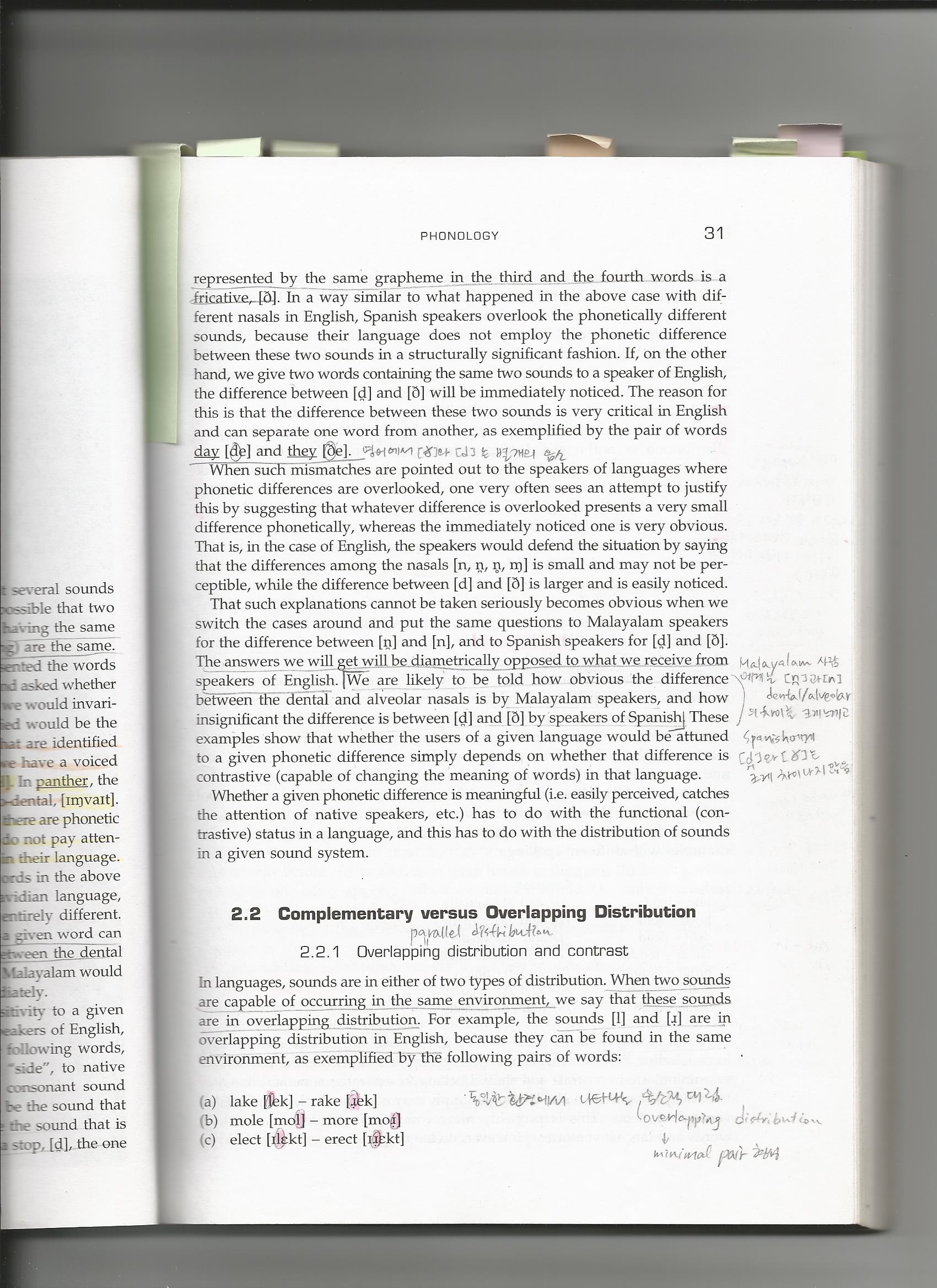 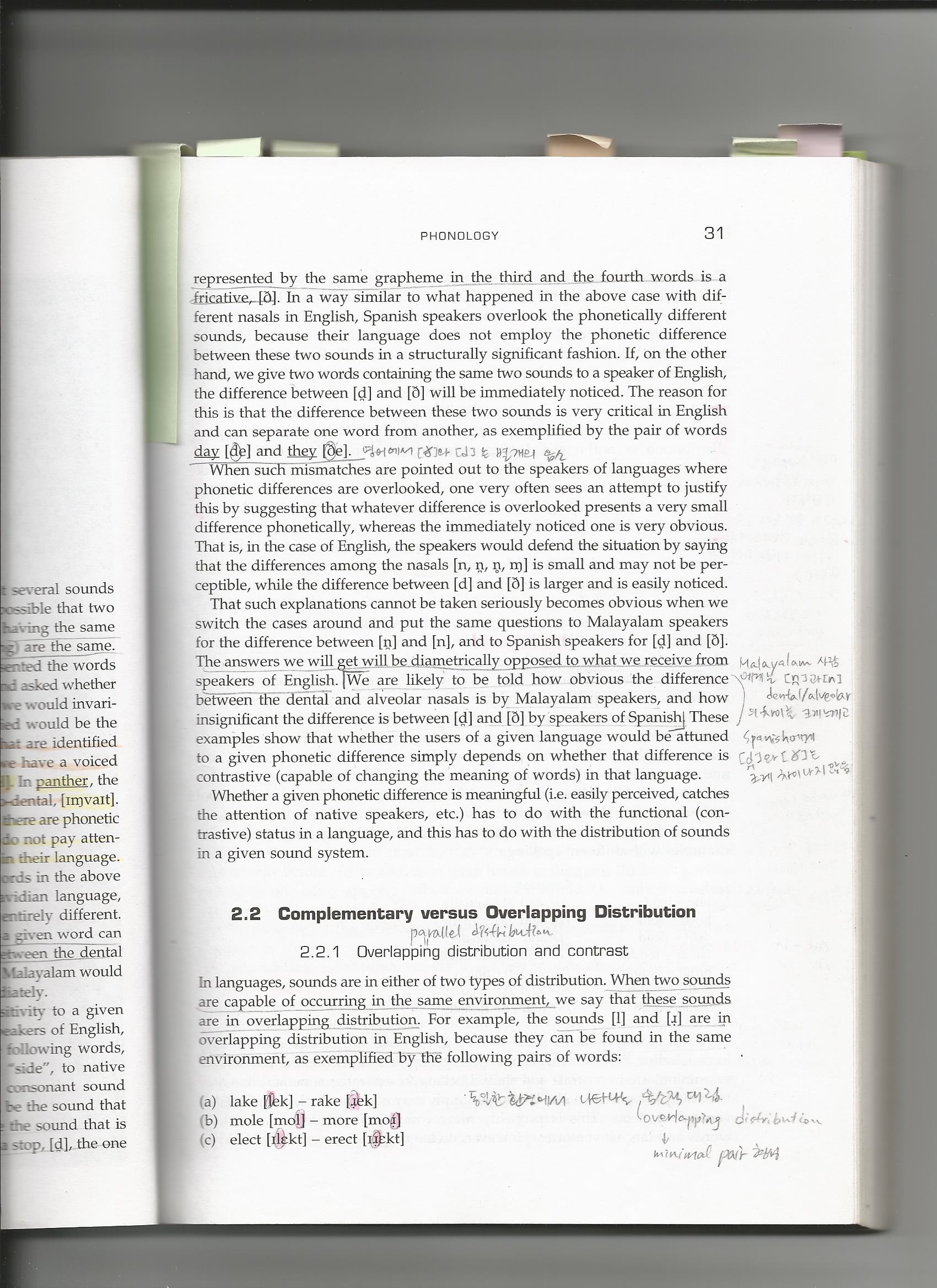 To sum up

    (a)  The goal of any phonemic (phonological) analysis is to determine the
         relationship between two or more sounds in a language.
    (b)  Two languages may share the same sounds, but arrange them differently.
         That is, phonetic identity does not result in phonemic identity.
    (c)  Allophones of the same phoneme in a language must be phonetically
         similar and be in complementary distribution.
    (d)  Realizations of different phonemes are in overlapping distribution, and   
         are in contrast. That is, they must be capable of changing the meaning
         of a word if substituted for each other.
    (e)  Rules often change only one or two features of a sound (or a group of
         sounds), rather than making massive changes.
    (f)  The set of sounds a rule applies to and the sounds appearing in the
         environment of a rule normally share a particular phonetic feature or
         features. Sets of sounds that share the same value for a feature set or sets
         of features are called “natural class.”